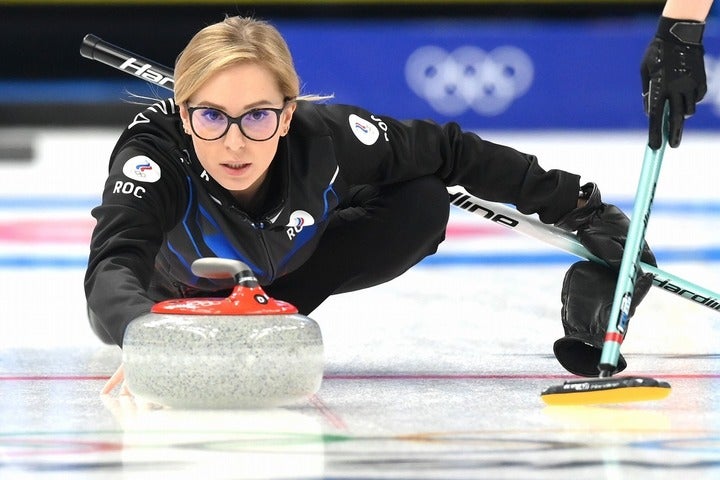 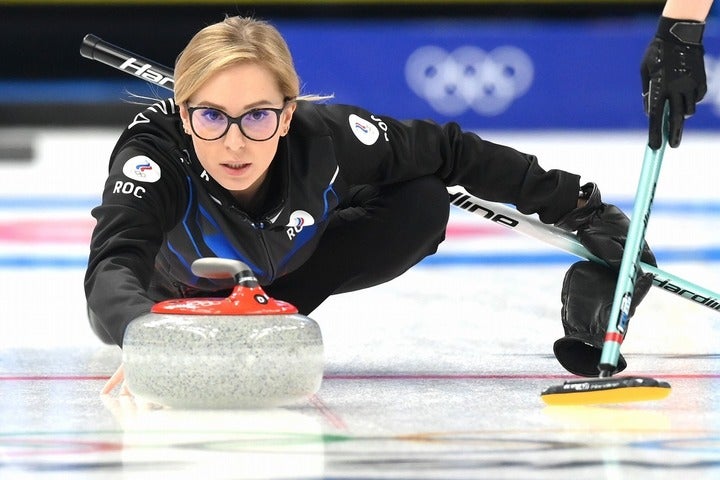 行こうぜ。
ピリオドの向こうへ。
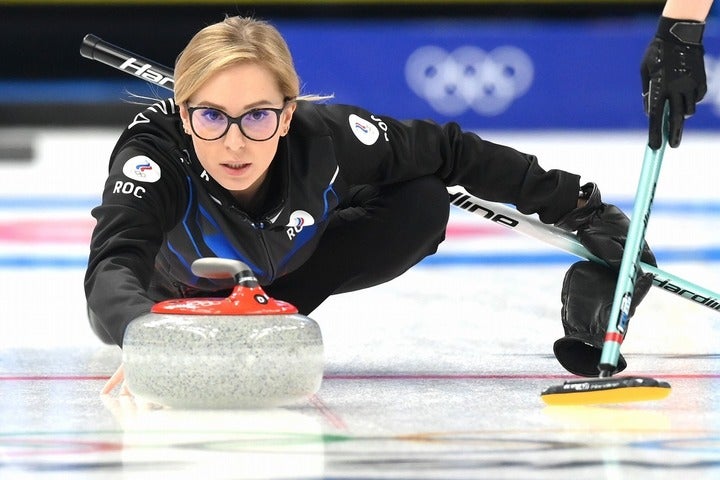 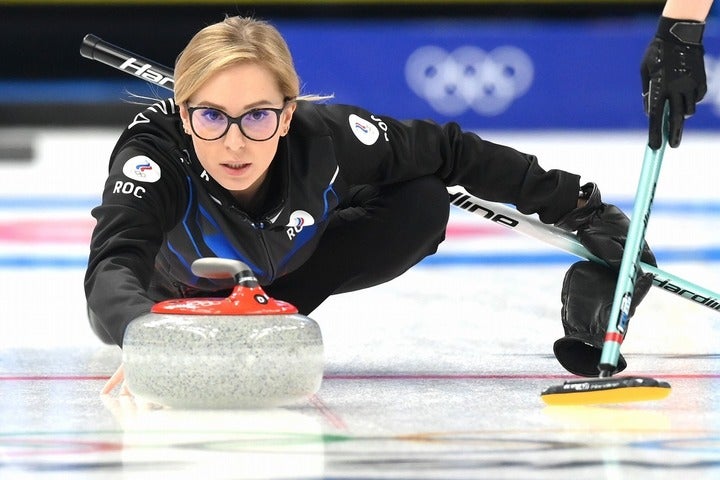 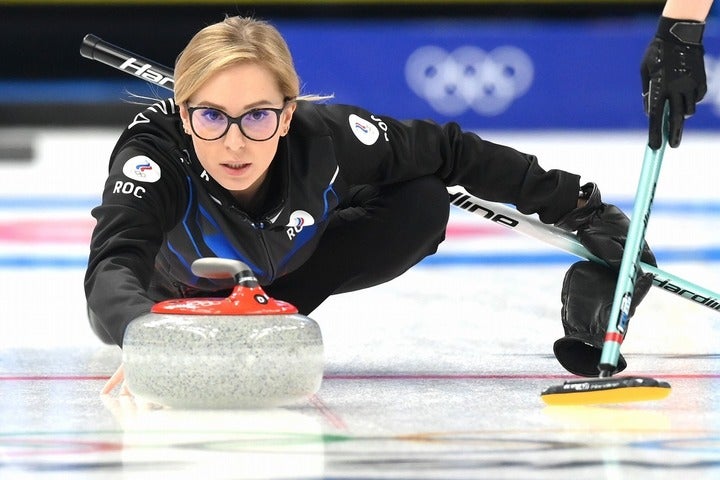 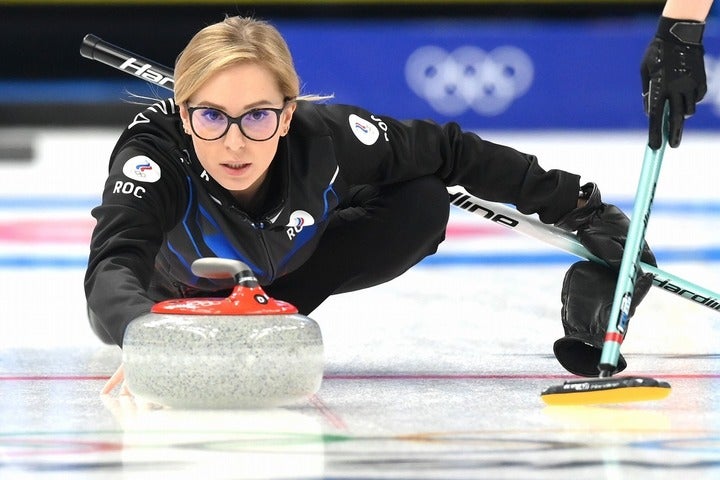